Интернет-портфолиоучастника муниципального конкурса«Воспитатель  года Алтая 2025»
Бердюгина Анастасия Александровна
Информационная карта
Ф.И.О. Бердюгина Анастасия Александровна.
Дата рождения: 04.05.1998 год.
Образование: среднее-специальное.
Место учёбы: Барнаульский государственный педагогический колледж.
Место работы: «Структурное подразделение  МБОУ «Сентелекская СОШ» имени Д.Т Пастухова. Детский сад «Медвежонок».
Занимаемая должность: воспитатель.
Стаж работы: 1 год.
Образование
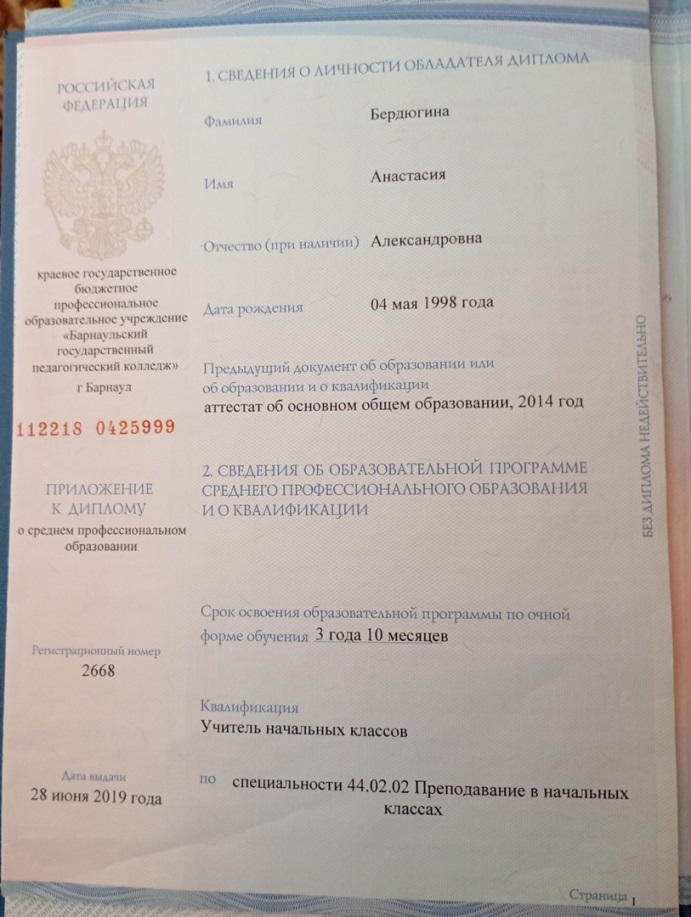 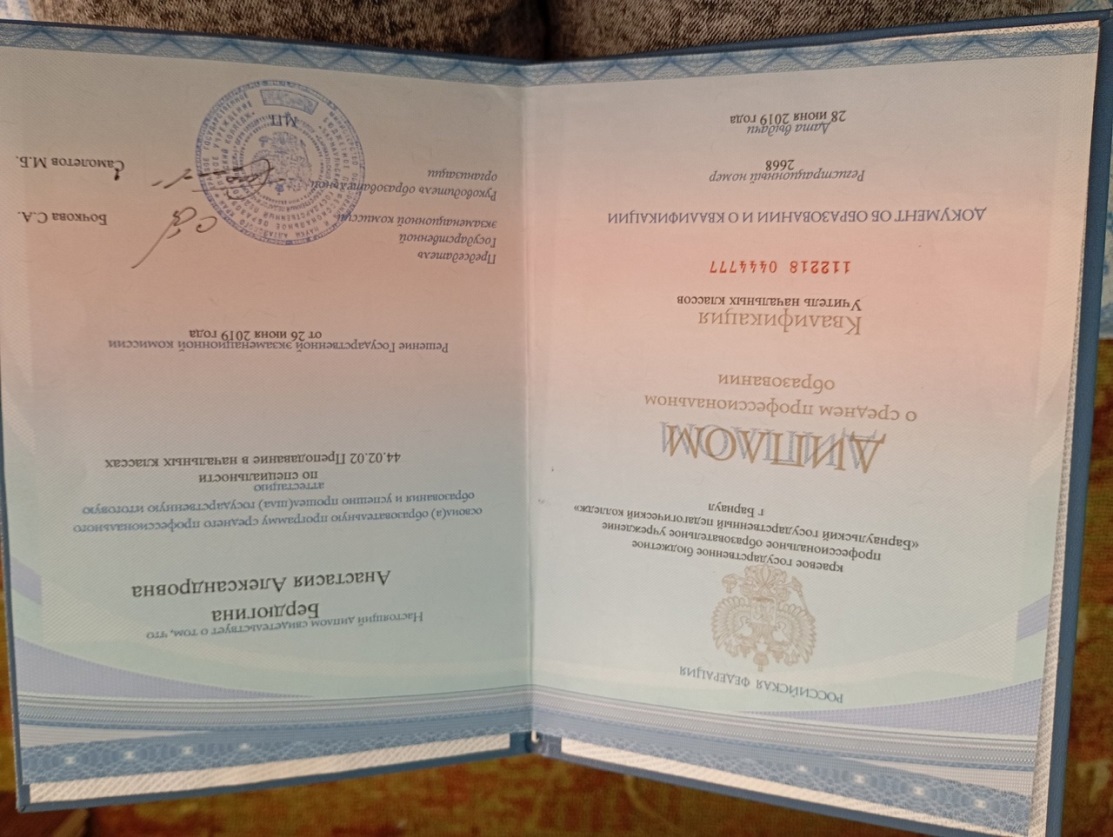 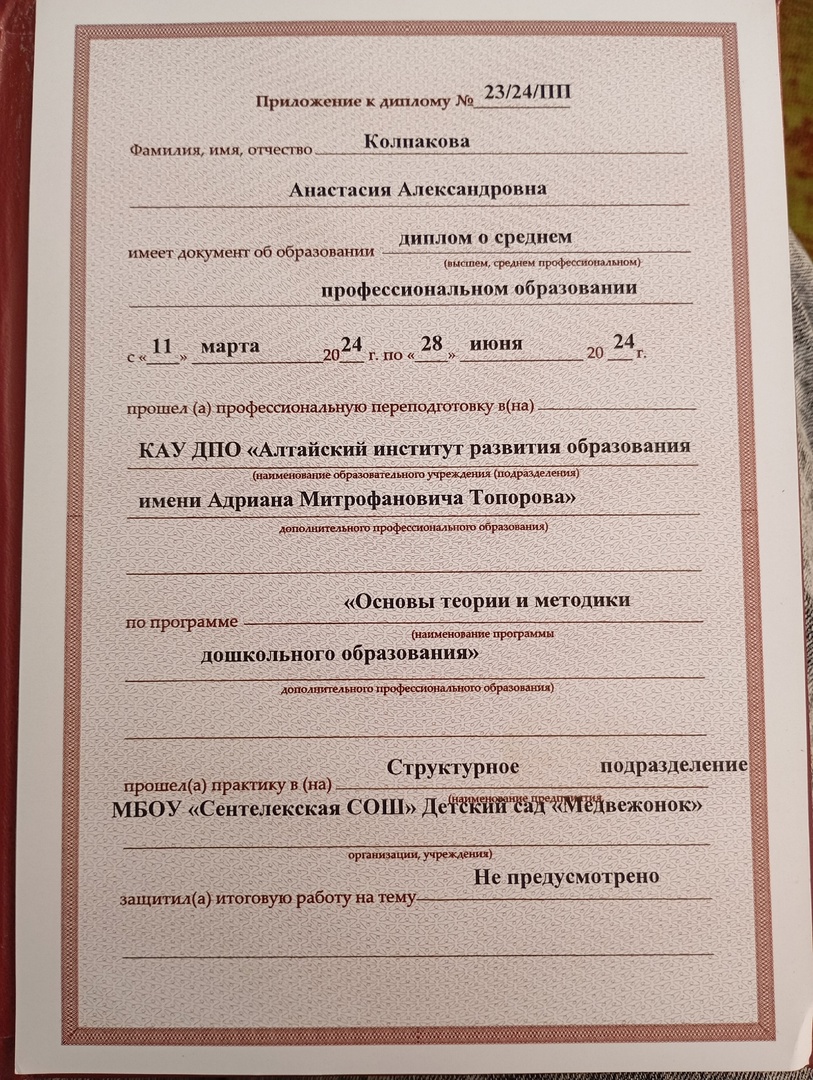 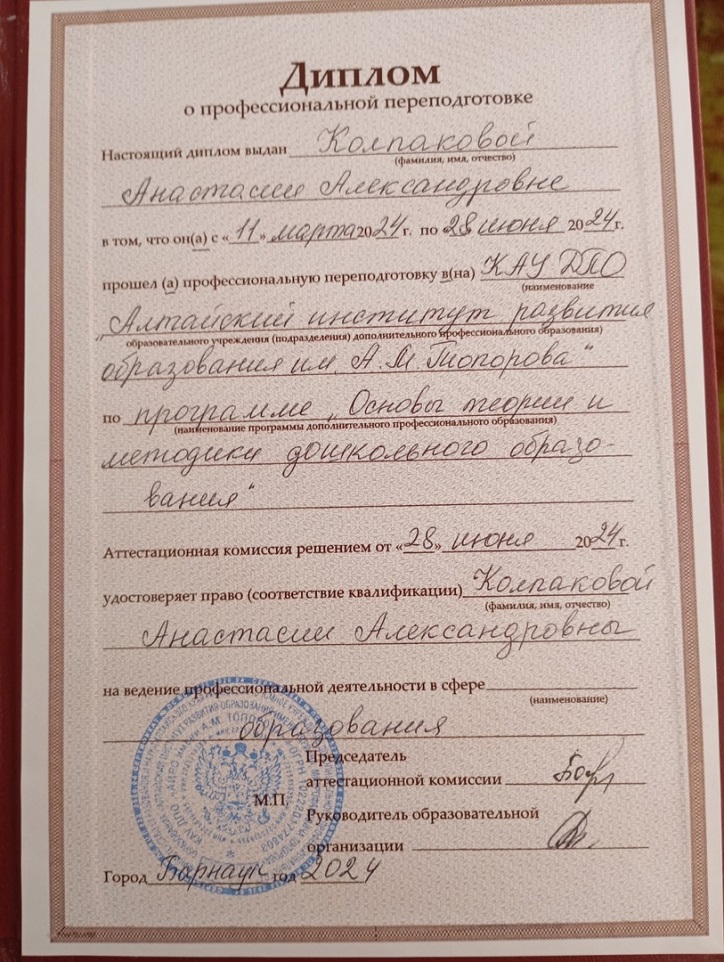 Моя педагогическая деятельность
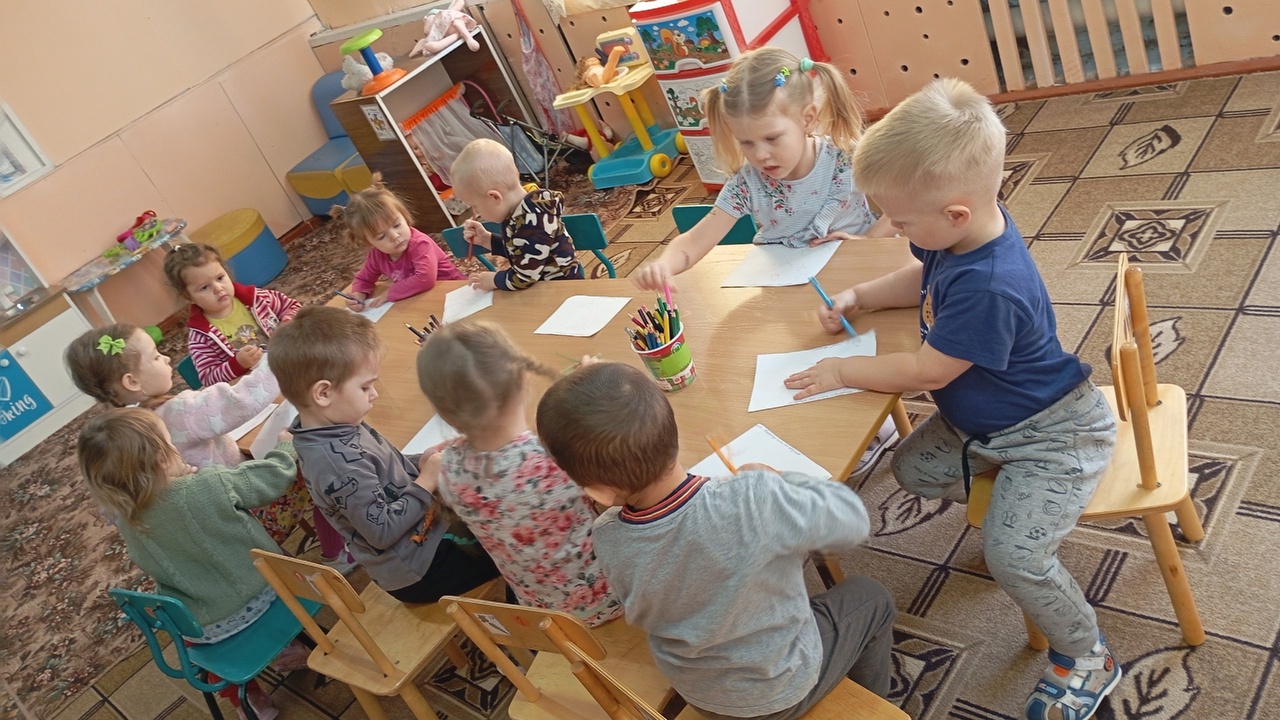 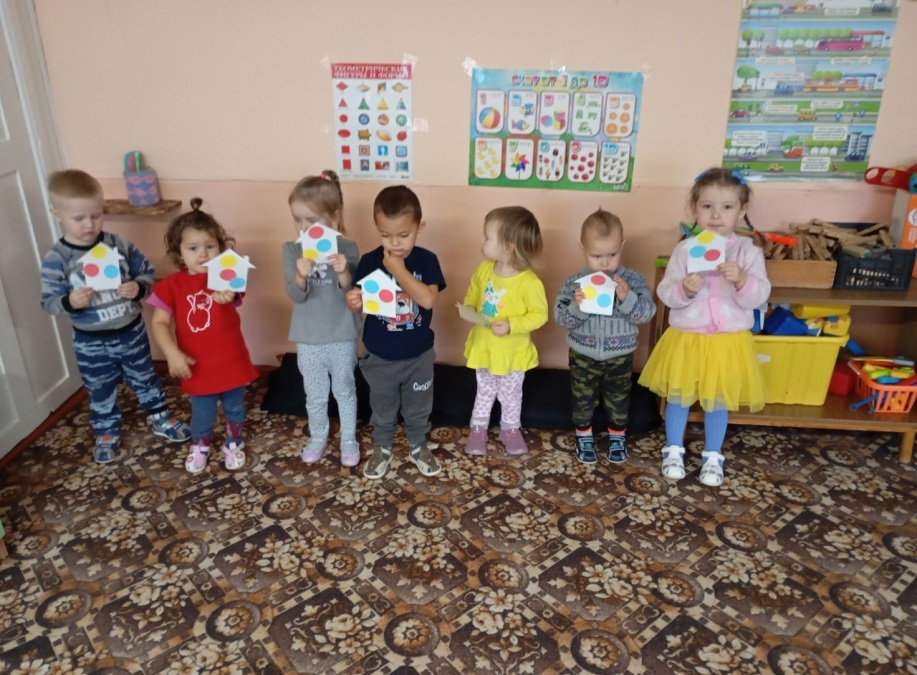 Праздники и развлечения
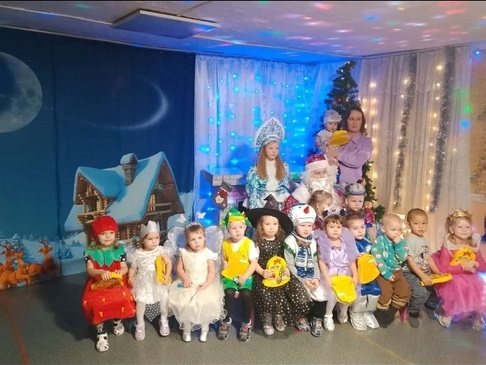 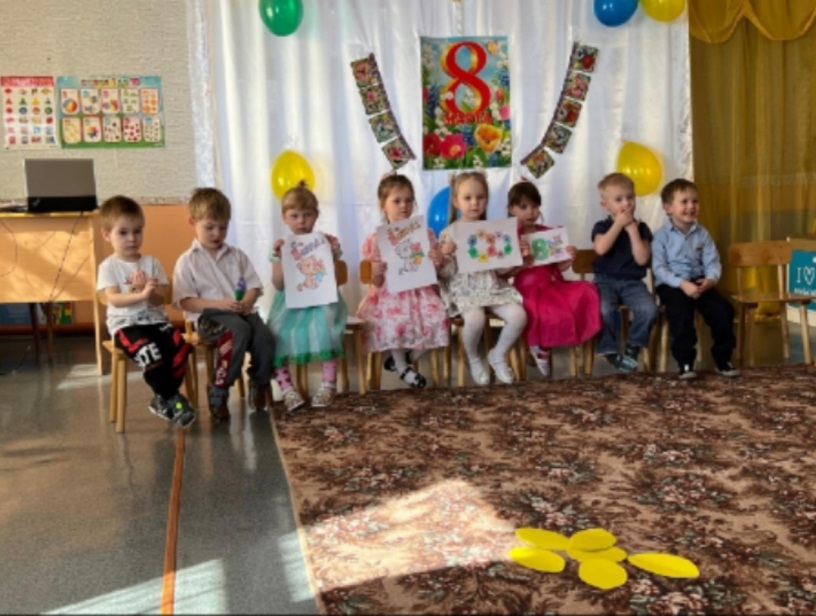 Дидактические игры
Мои талантливые дети
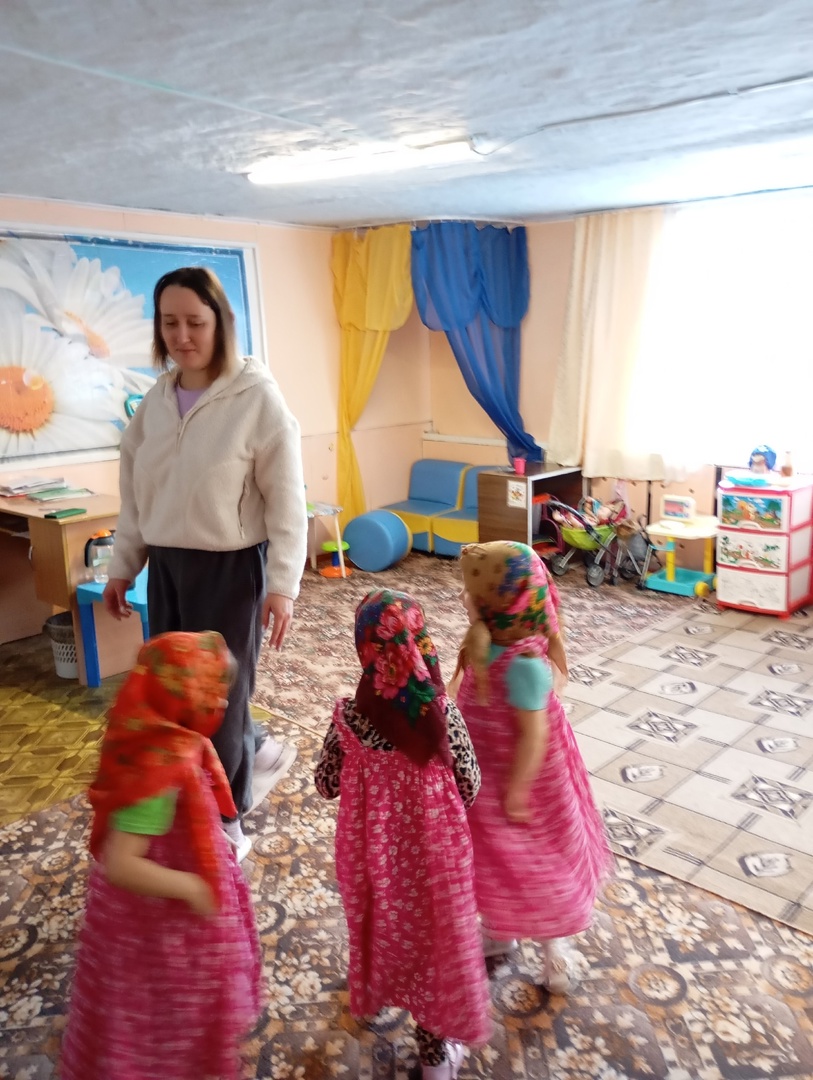 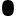 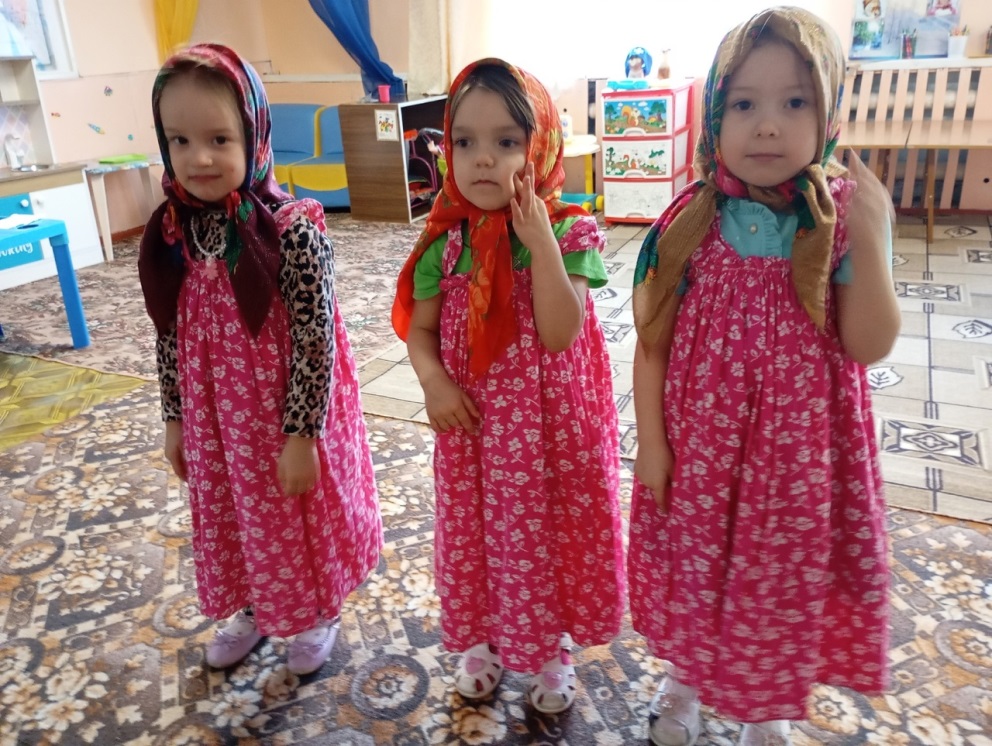 Сайты, ссылки которые я часто использую в своей работе:
http://www.solnet.ee/ - Детский портал «Солнышко». Много интересного материала для родителей, детей и педагогов.
https://nsportal.ru/detskiy-sad/okruzhayushchiy-mir/2022/04/12/konspekt-zanyatiya-vo-vtoroy-mladshey-gruppe-na-temu-chto  Образовательная социальная сеть nsportal.ru
https://www.maam.ru/ Международный образовательный портал МаМа.Ру
Обратная связь
Уважаемые коллеги! 
 По всем вопросам Вы можете обращаться на адрес электронной почты: berdyugina_nastya@internet.ru
 С радостью отвечу на все интересующие Вас вопросы!